Technical Meeting
Group A: Monday, 16th May / Tuesday, 17th May 2022
Welcome
Technical Meeting as TEAMS Meeting
TM in 3 Groups instead of one big Meeting
Fit´s better to the local time of all participants – Group A (Asia)
More Feedback
More Discussions
More flexibility in case of collision with other appointments
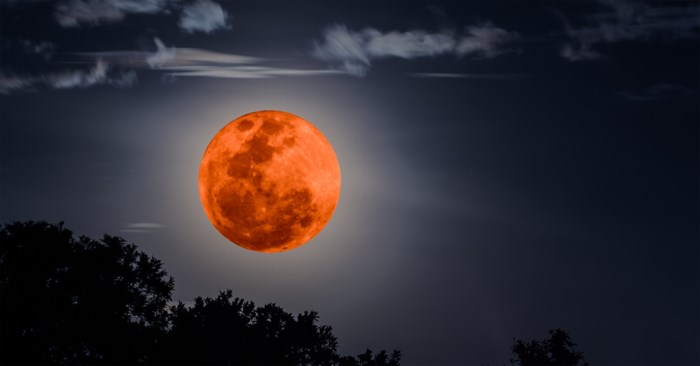 Agenda Technical Meeting - Group A
16th May 2022:

08:30 – 08:35 am		Welcome					Johannes Kübler
08:35 – 10:00 am 		PROFIdrive  				Heiko Berner

10:00 – 10:15 am		Break					All

10:15 – 11:15 am		Drive Control Suite 6.5-F			Lutz Augenstein
			- Online Help
			- Graphical Programming
			- Predictive Maintainance
			- Advanced SSI encoder evaluation

11:15 – 11:30 am		Evaluation Market Feedback			Johannes Kübler
11:30 – 12:00 am		EZ-Motor News 				Roman Rybalkin			(EZ2 / Con40 vs. Con58 / El. Name plate for Beckhoff Inverters)
Agenda Technical Meeting  - Group A
17th May 2022:

08:30 – 09:00 am	 	LM Optimization – Practical Example 			Lutz Augenstein
09:00 – 09:30 am		High Speed 					Johannes Kübler			Advantages of using motors with higher speed + gearboxes with higher ratio
09:30 – 09:45 am		New geared motor combinations 			Johannes Kübler			Elimination of factor sB

09:45 – 10:00 am		Break						All

10:00 – 11:00 am		Success Stories 

11:00 – 11:30 am		TwoSpeed Gearbox PS				Thilo Dauth 
			New diagnostics via Bluetooth Connection to SensorShift		

11:30 – 12:00 am 		Discussion / Feedback				All